2021-2022 CFA Institute Research Challenge 참가 신청서
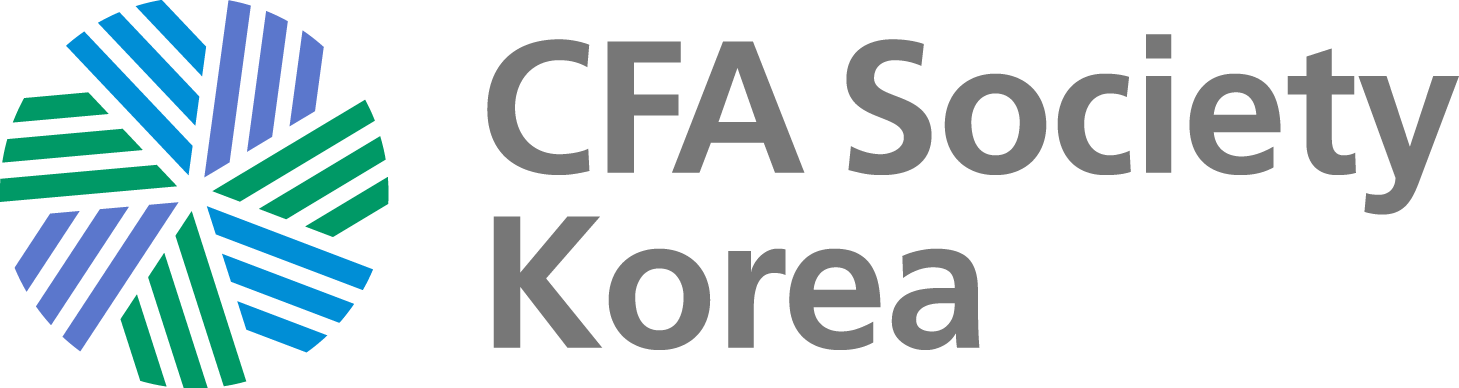